Осторожно! Тонкий лед!
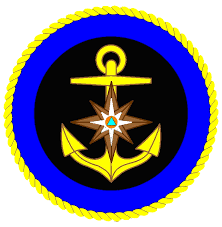 Безопасным для человека считается лед толщиной:
 не менее 10 см в пресной воде и 15 сантиметров в соленой.
Прочность льда можно определить визуально: